ИНСТИТУТ ИСТОРИИ И ПРАВА
КАФЕДРА ИСТОРИИ
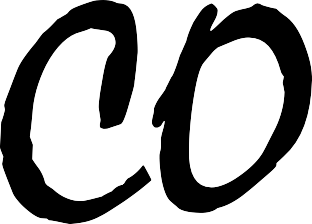 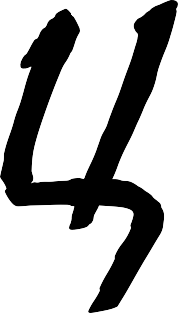 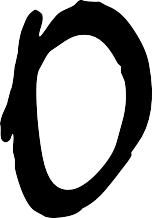 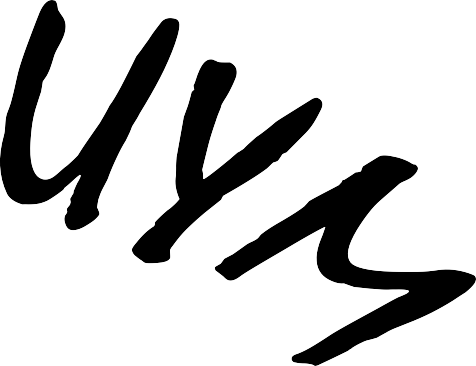 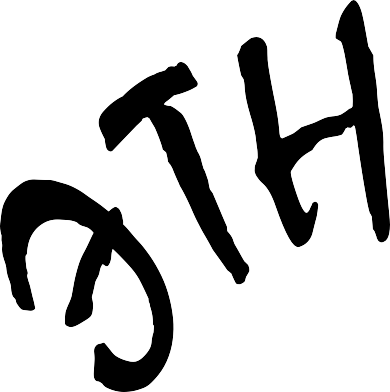 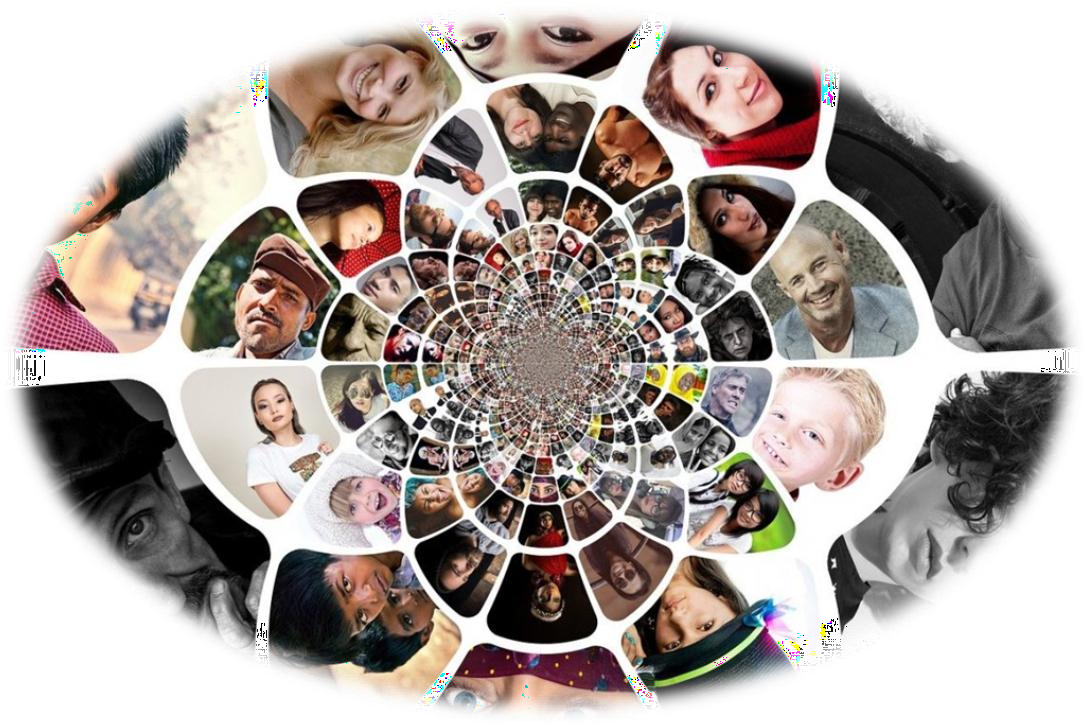 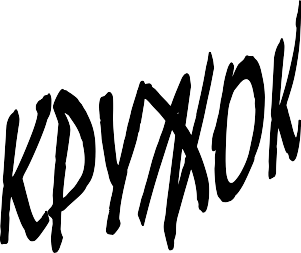 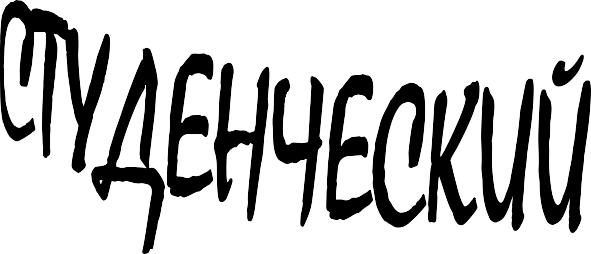 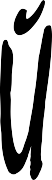 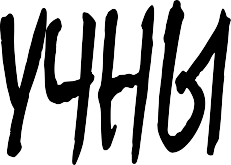 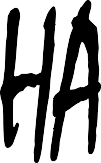 ЦЕЛЬ РАБОТЫ СНК:
формирование современного типа научного мышления и исчерпывающих знаний о современных теоретико-  методологических основах науки о народах мира, а также навыков самостоятельной исследовательской и экспертной  работы, соответствующей современному уровню развития мировой этнологии/этнографии.

ЗАДАЧИ РАБОТЫ СНК:
сформировать	системное	представление	об	основных	предметных	областях	этнологии/этнографии	и  социальной антропологии;
1
расширить кругозор студентов о народах мира, дать не только научное видение многообразия человечества,  специфику быта и культуры по каждой историко-этнографической провинции, но и привить чувство уважения  к другим народам и достижениям культур, воспитать чувство национальной толерантности;

закрепить	теоретические	навыки	полевой	этнографической	работы,	посредством	обучения	методике
самостоятельных этнологических исследований;
2
3
развить способность работы с разноплановыми вещественными и письменными источниками;
4
развить способность к эффективному поиску информации и критике источников, самостоятельному анализу  студентами кино-, фото- материалов и предметов культуры как этнографических источников;
5
6	• привить навыки исторической аналитики;
научить логически мыслить, вести дискуссии;
7
развить творческое мышление, самостоятельность суждений, интерес к мировому культурному и научному  наследию, его сохранению и приумножению
8
П Л А Н	Р А Б О Т Ы	С Н К
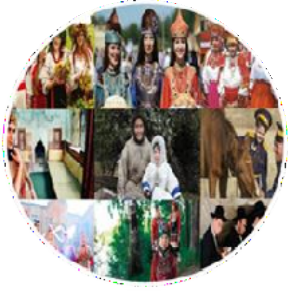 Сентябрь
Этнический фактор в мировой политике: опыт и  перспективы отношений между различными странами

Октябрь
Этнический фактор в контексте политической социализации  студенческой молодежи


Ноябрь
Политика идентичности и идентификации: национальная,
этническая, политическая, религиозная

Декабрь
Этнополитический конфликт и этнополитическая  мобилизация: структура ресурсов
и этапы развертывания
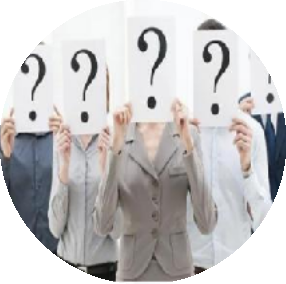 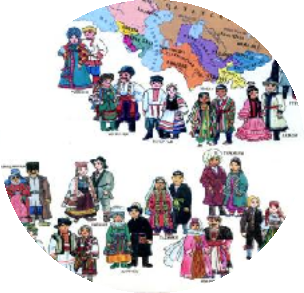 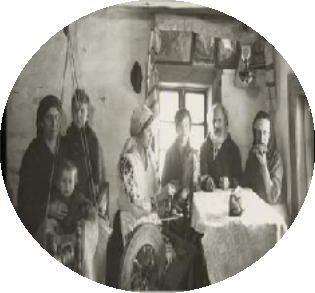 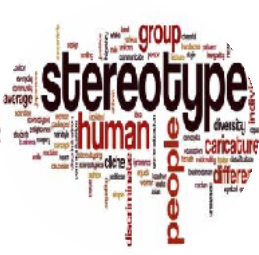 Февраль
Генезис стереотипов и его место в общей структуре национального
мировоззрения. Национальные стереотипы в России

Март
Отражение этнокультурных традиций народов в отечественном  кинематографе. Славянская тема в кинематографе

Апрель
Обряды жизненного цикла у различных народов мира  (рождение, инициация, свадебные и похоронные обряды).
Календарные обычаи и обряды народов мира

Май
Гендерные аспекты в традиционной культуре народов России

Июнь
Полевые этнографические исследования: особенности и  перспективы проведения в XXI веке
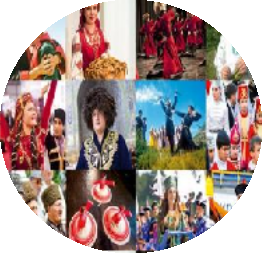 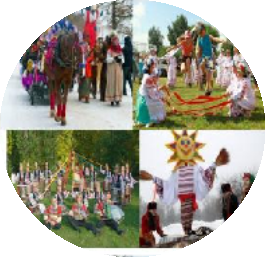 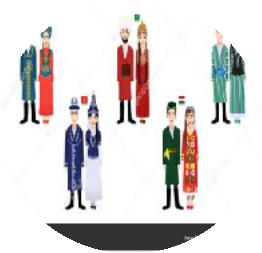 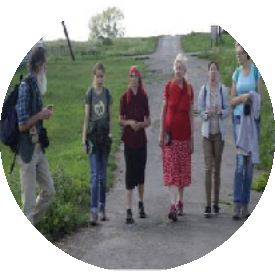